電影與文學(B)
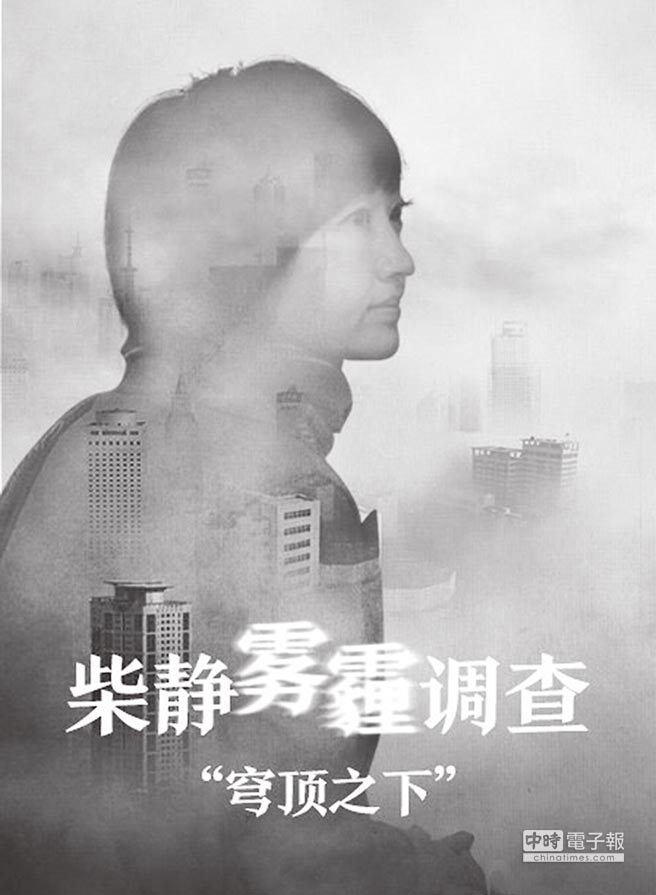 穹 頂 之 下
第一組
光電三乙 4A2L0064  黃日冠
應英延修 4A0C0904  吳學諭
商設二甲 4A3J2062  甄寶婷
目錄
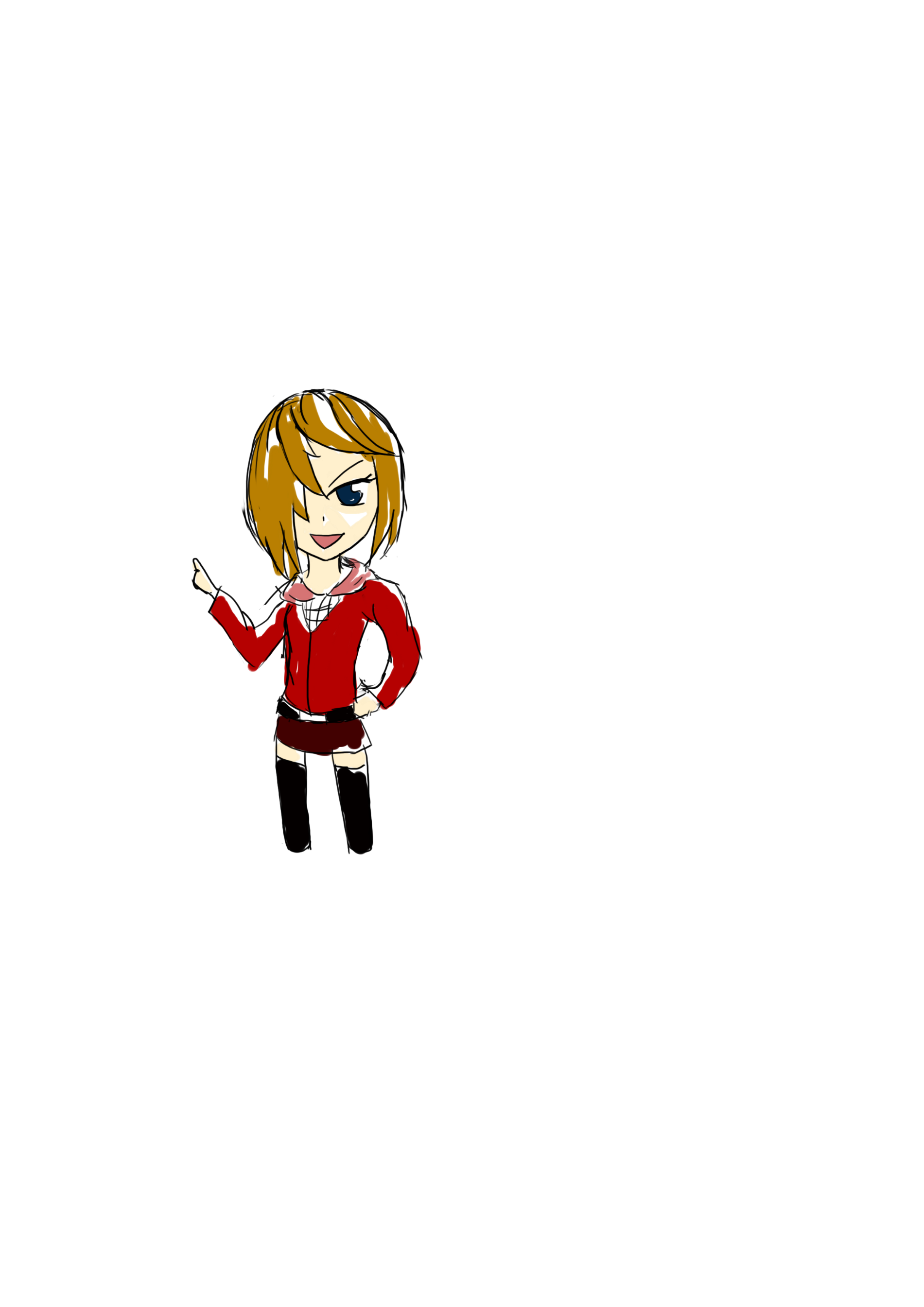 作者簡介
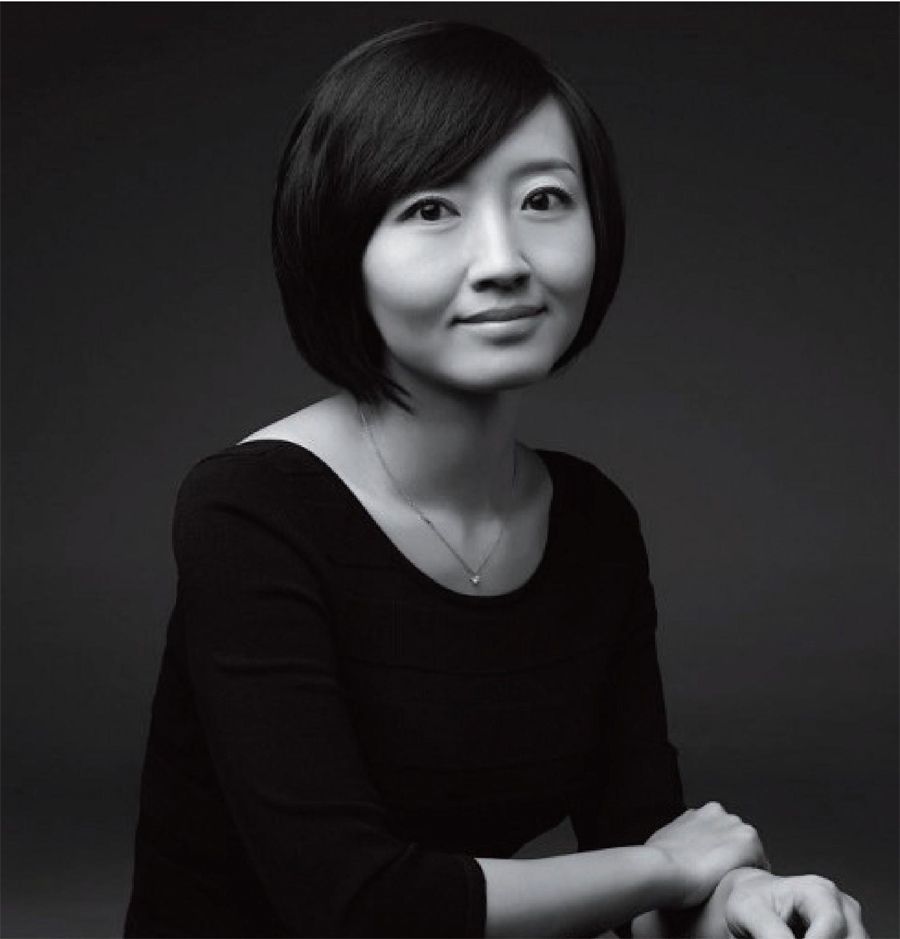 柴靜，生於1976年7月17日，著名傳媒人，前央視主持人，記者。

北京大學藝術碩士，曾長期製作污染治理報道如《山西：斷臂治污》《事故的背後》《塵肺病人維權調查》等，獲選2007「綠色中國年度人物」，中國環境文化促進會理事。

2014年初從央視辭職，2015年初推出空氣污染深度調查《穹頂之下》。
記錄片緣起
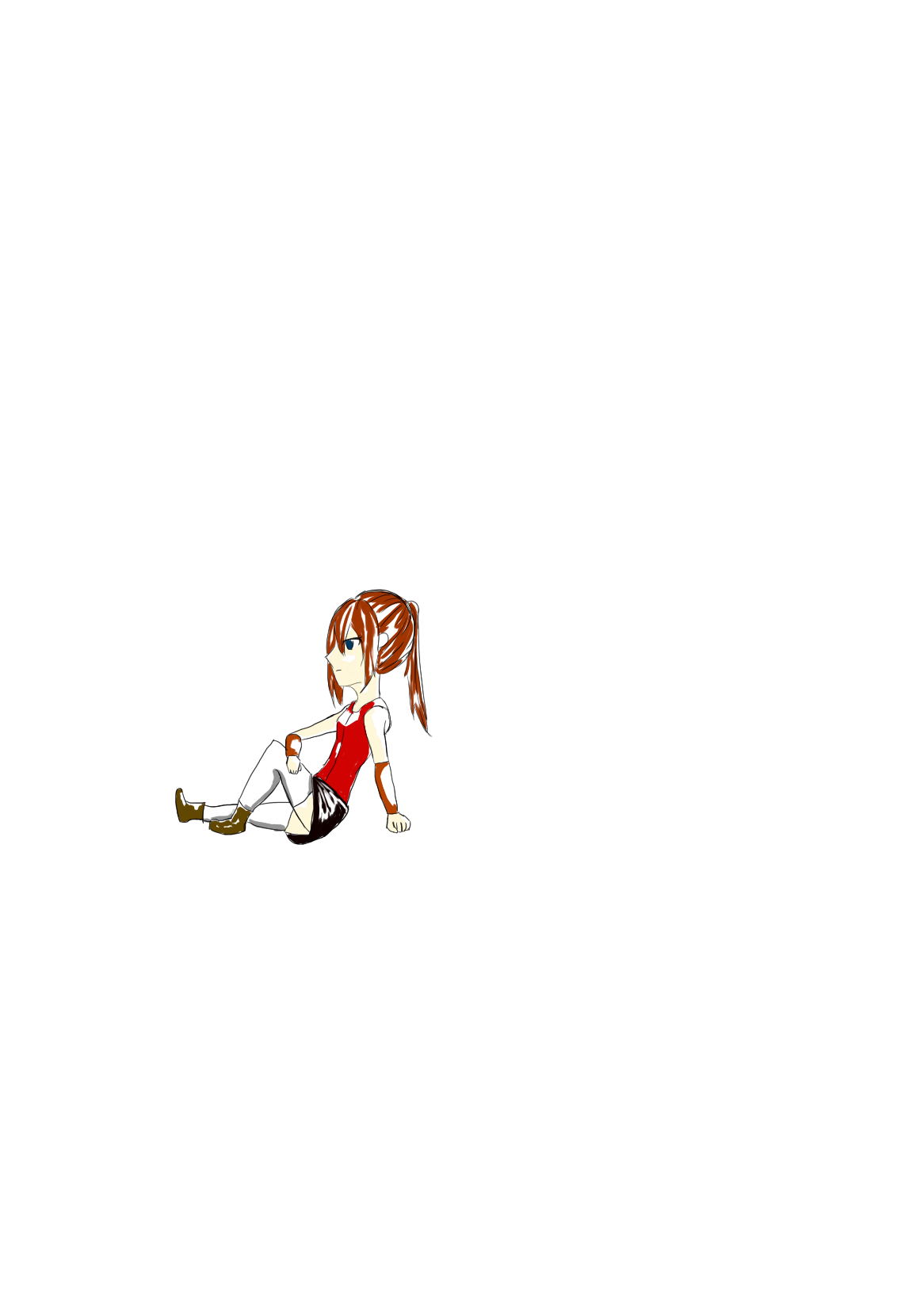 《穹頂之下》的名字源自一本科幻小說被改編拍攝成的電視劇。柴靜取才於小說，比喻大氣污染覆蓋中國大陸，如劇集中出現了一個透明力場，包圍著小鎮一樣，把記錄片名為《穹頂之下》。

2015年2月28日，前央視主播柴靜自費拍攝的紀錄片《穹頂之下》在網路上播出，幾天內獲得大約兩億點擊率。然而，一星期後，中國政府全面禁播這部紀錄片，現在只能在YouTube才能搜尋得到影片。
 
在紀錄片中，主要透過親身採訪，針對空氣汙染當中的細懸浮粒子 PM25 進行調查說明與分析,最後以自己來示範，喚醒中國人民環境保護的意識和以「保護自己和愛的人」呼籲中國人民正視空氣污染的嚴重性。
脈絡及議題 / 簡報技巧 (1)
架構
What/ Why/ When/ Where/ How
柴靜運用"人事時地物“
來解析一個概念
脈絡及議題 / 簡報技巧 (2)
利用5w來建立架構
What/ Why/ When/ Where/ How
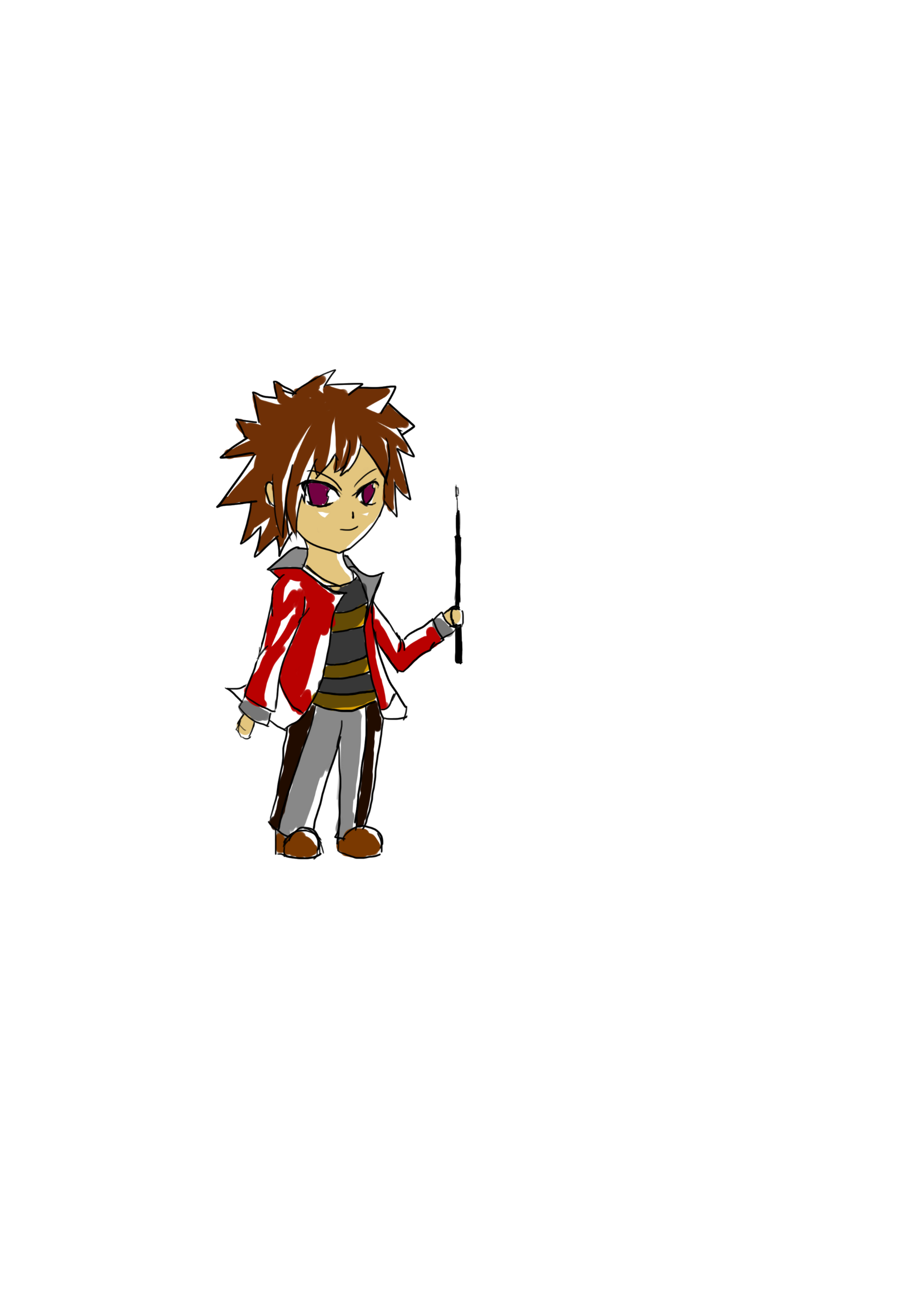 什麼是霧霾(What is- 解析現象的本質：成份、數據、影響)

他是怎麼來的(Where/ When/ Why- 解析現象的背景：從何地、從何時、成因)

我們怎麼辦(How- 解析應對的方案：不出門、自我防護)
脈絡及議題 / 簡報技巧 (3)
數 據 與 故 事
            主觀感受比實際數劇更容易挑起感情
                    柴靜運用"自身感受“
	         來帶動觀眾感情
脈絡及議題 / 簡報技巧 (4)
理性VS感性煽動性的情感經驗與觀眾感受
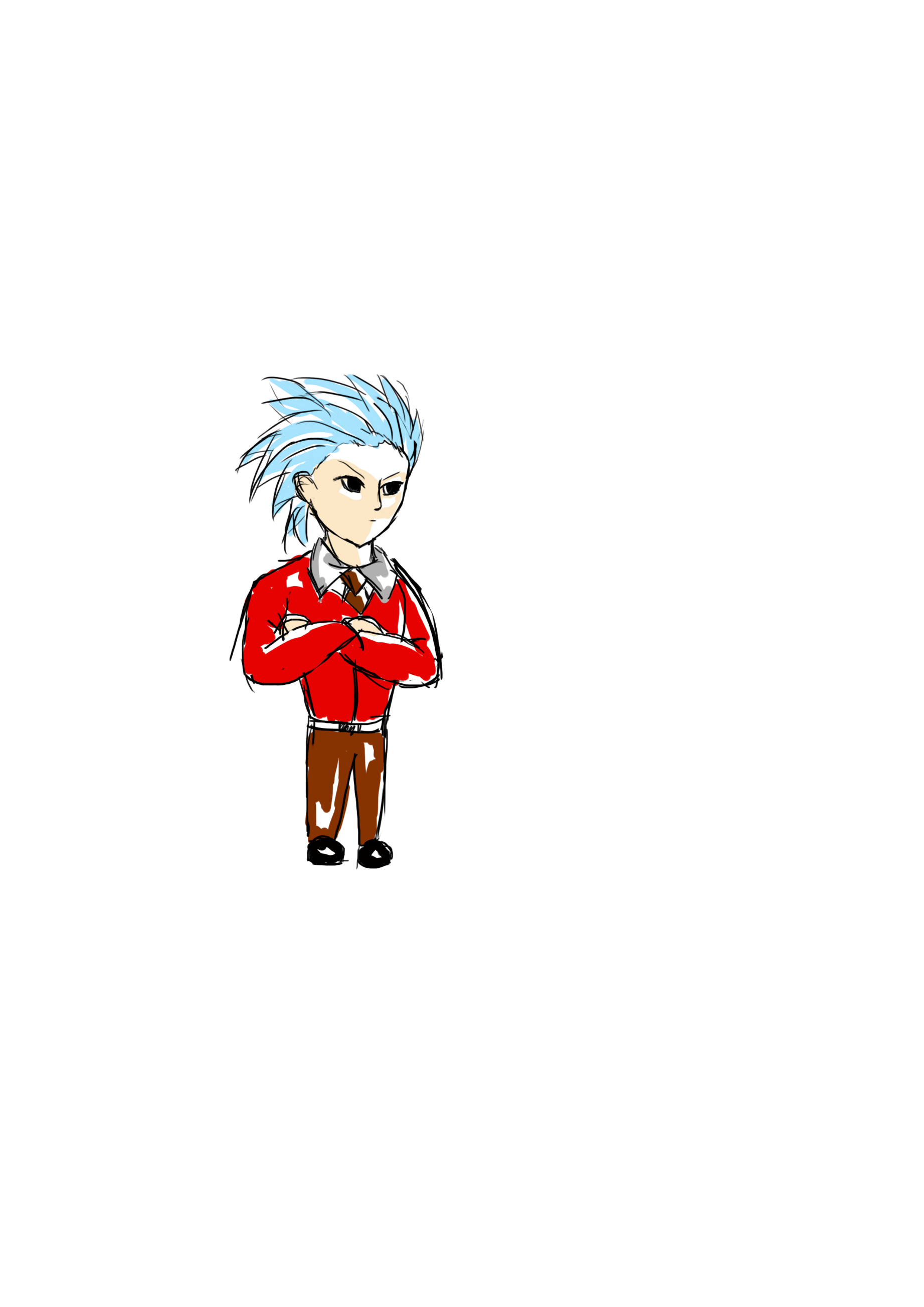 數據/照片代表理性的，不可撼動的數字/代表感性的照片、經驗

論述/動畫代表理性的旁白，中立的敘述/代表感性的簡短動畫、非專業的解讀
事件/故事代表理性的實際事實，報導、簡報/代表感性的自身經歷，參雜主觀感受
心得
柴鏡提到，我們人應該在春夏秋冬的時候，去感覺春天隨風吹來的花香，秋天的暖陽、冬天的細雪、夏天清新的小雨。

那是人與自然應該有的互動，那事生物本能與自然的互動。
而我們文化與科技日漸發展，這些簡單的事又離我們多遠了呢？
播放在家鄉山西和小女孩王慧卿的對話：
「妳見過真正的星星嗎？」
「沒有？」
「妳見過藍顏色的天嗎？」
「見過一點點？」
「見過白雲嗎？」
「沒有。」

這一短短的一段對話，讓我感慨一個6歲的小女孩從小就失去看到大自然美麗的權力， 一個連星星、藍天和白雲都難以看見的童年又有什麼意義呢？
四季，屬於我們的大自然
我只看過稍微藍一點的天空
環保和經濟真的無法並重嗎?
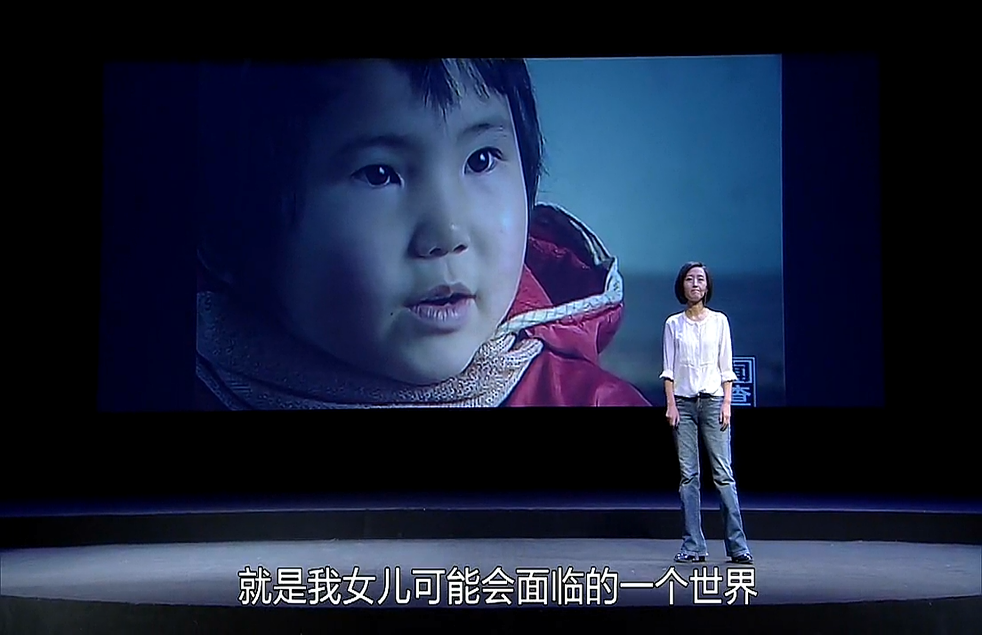 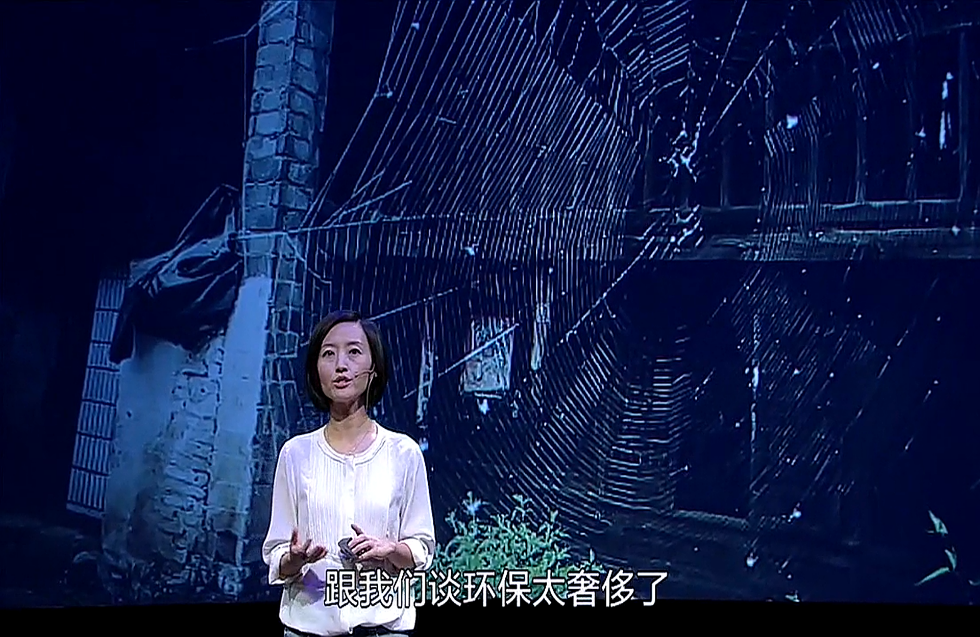 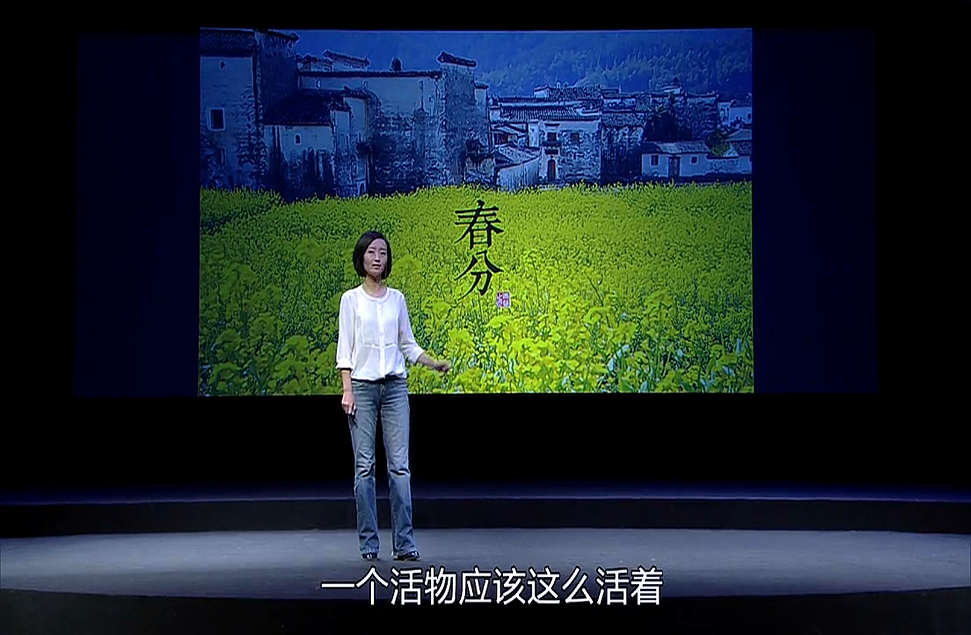